Custom Power Pwn
Atlanta Bsides 2012

James Edge
james.edge@jedge.com
www.jedge.com
The people over at Pwnie Express are coming out with a neat device called the Power Pwn.  This device follows up on the Pwn Plug and the PwnPhone.  With my experience as a penetration tester and junior hardware hacker I’ve been working on my own “pwn” hardware. I combined the PCEngines Alix 6f2, an APC BE650R Battery Backup Power Strip, and a battery Power Pack for a Custom Power Pwn. I integrated the Alix connectors for the serial, ethernet, and external antenna connectors with the existing APC coax, rj45, and rj50 ports.  This talk is a show and tell on what I did and how anyone who is a fan of hardware hacking can do this themselves.
Custom Power Pwn
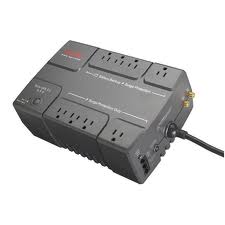 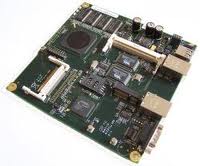 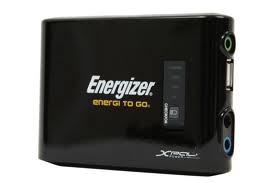 +
+
x86 special purpose network board
Used UPS
Power Pack
Alix 6f2 Board
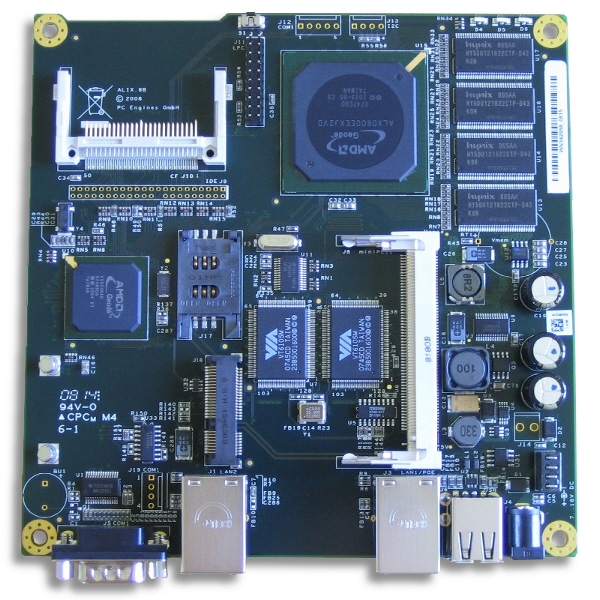 ALIX.6F2 system board 

500 MHz AMD Geode LX800 
256 MB
2 LAN 
1 miniPCI 
1 miniPCI Express
2 USB 
dual SIM sockets
Compact Flash and 44pin IDE
Serial Port
RTC Battery
Energizer XP8000A (xpal)
Specifications
Battery Cell: Lithium Polymer
Power Capacity: 8000 mAh
Rated Input: DC 19V, Max 3500 mA
Rated Output: DC 5V, 2100mA DC 12V, 2000mADC 19V, 2000mA
Recharge Time: ~4 Hrs
Weight: 0.5 lbs / 0.22 kg
Dimensions: 4.3(L) x 2.9(W) x 0.9(H) inches11(L) x 7.3(W) x 2.3(H) cm
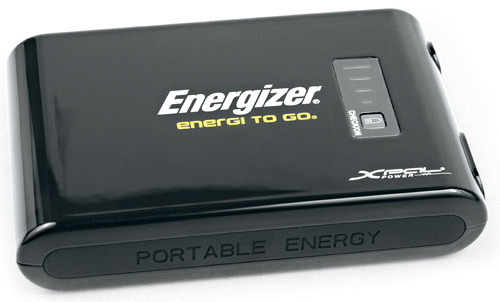 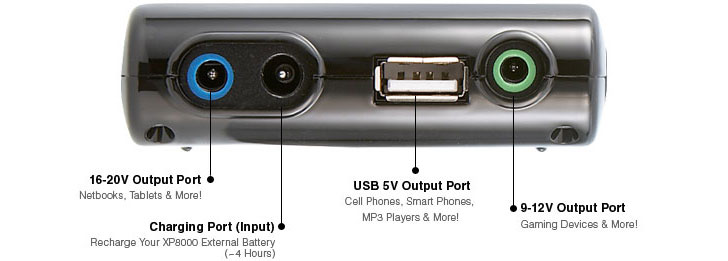 Excellent Review of External Power Packs
http://www.tomshardware.com/reviews/notebook-battery-external-power-supply,2821.html
APC UPS - BE650R
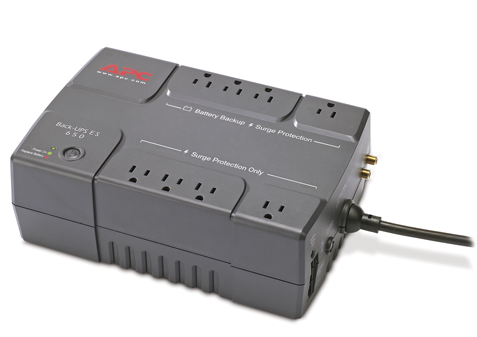 Analog phone line for phone/fax/modem/DSL (RJ-45 connector), Network line - 10/100 Base-T Ethernet (RJ-45 connector), Coaxial cable for CATV/SATV/modem/Audio-Video (coax connector)
Custom Power Pwn
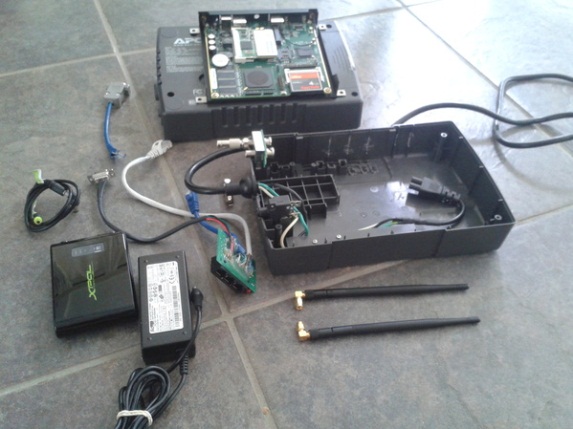 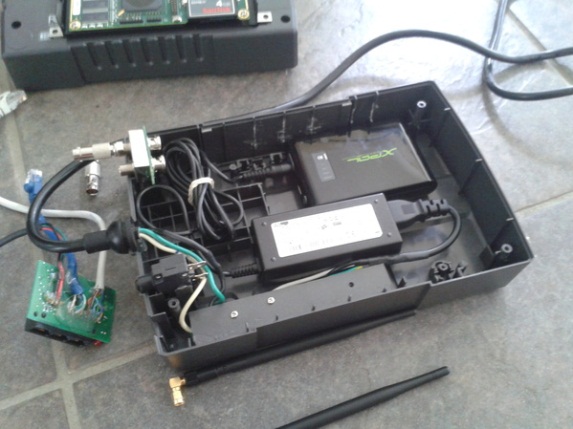 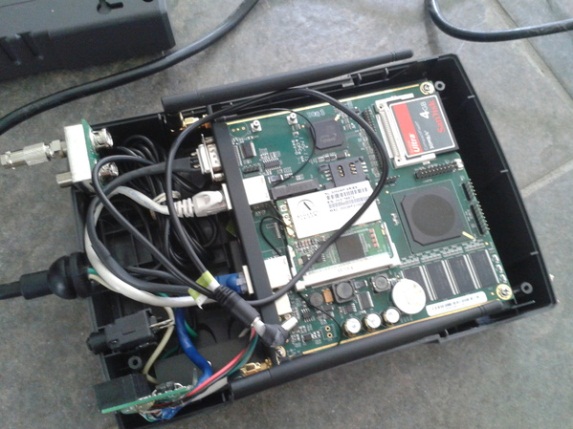 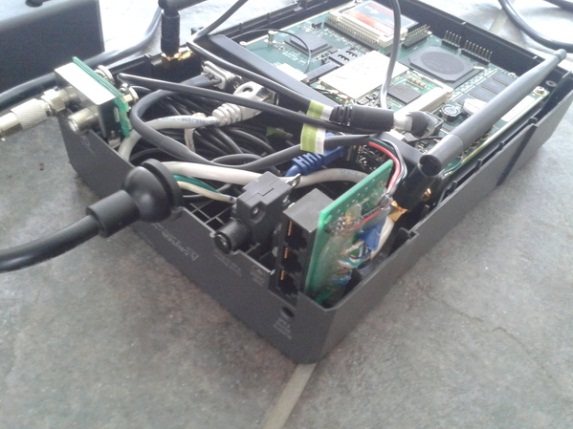 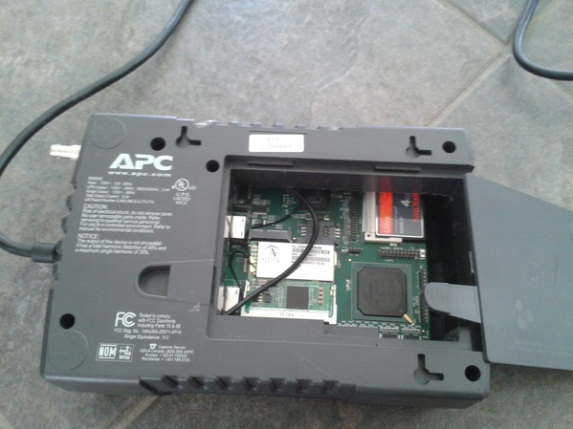 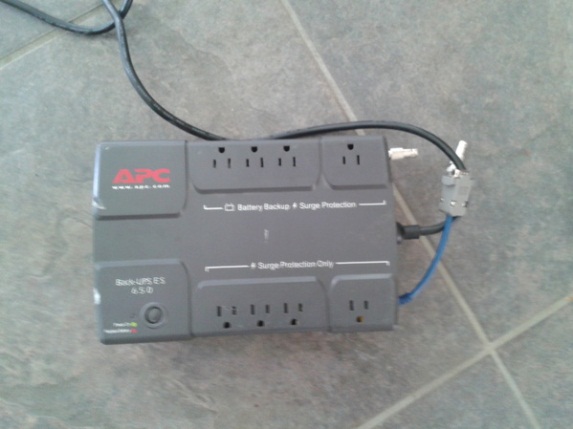 APC External Connections
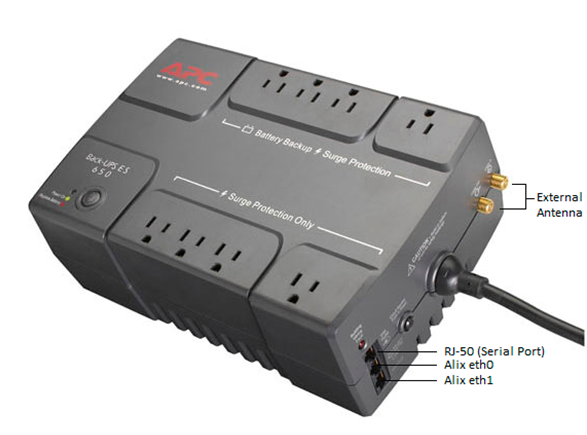 APC RJ45 Ethernet Ports
The APC offers surge protection for Ethernet connections .  There exists a DSL/Modem/Network/Fax Port (data in) and a Data Port (data out).  I took a cat5e patch cable and cut it in half soldering the wires of the two pieces to the back of the circuit board RJ45 sockets.  The pictures below show the pin numbers from the view of the back of the circuit board and the corresponding wire colors you would solder to the pins.
RJ45 PCB Pinout
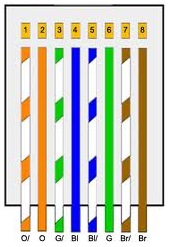 APC RJ50 for Serial Port Access
The APC offers an RJ50 (10 pin) console port for computer management in case of a power outage.  A USB to RJ50 adapter is used for this purpose however we will utilize a plain RJ45 plug because it works and we only need access to three wires for proper serial communication to the Alix 6f2.  We are making a custom adapter since there is no room in the APC for an off the shelf adapter.  It doesn’t matter how you wire it as long as it is a straight through connection for the three wires (RX, TX, GND) from the Alix serial port to the end that will connect to the laptop.
I connect the RJ50 pins 3, 5, & 7 to the DB9 Female plug pins 3 (TX), 2 (RX), & 5 (GND)
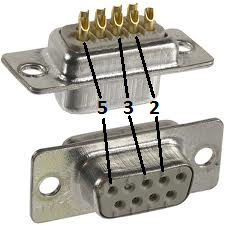 RJ50
DB9 Female
The RJ45 Cat5e connector pins 2, 4, & 6 (Orange, Blue, & Green) match up to pins 3, 5, & 7 on the 10 pin RJ50 plug.
I connect the RJ45 Cat5e connector pins 2, 4, & 6 (Orange, Blue, & Green) to the DB9 Male plug pins 2 (RX), 3 (TX), & 5 (GND)
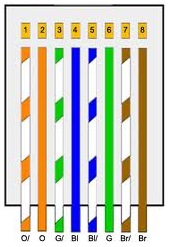 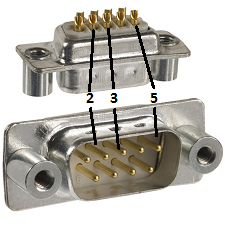 Additional Hardware
Mini-PCI Wireless Card
mPCI-Express GSM WWAN modem
Pigtail Cables
U.FL or MMCX to RP-SMA pigtails
F Plug to RP-SMA Jack (male pin)RF pigtail
F female nut bulkhead to RP-SMA male pigtail
DB9F-DB9F null modem 
Serial to USB adapter
Compact Flash card
Optional 44pin IDE 2.5” drive
External 802.11 and GSM antennas
Cat 5e Flat Ethernet Cable
Additional Hardware
Mini-PCI Wireless Card
Atheros AR5213A, AR5212, or AR5414
Support for monitor mode and packet injection
http://store.netgate.com/miniPCI-Cards-C26.aspx
Ebay:  Atheros AR5213A AR5004G - $5
For name brand go with Ubiquiti and Alfa
GSM WWAN Card
Sierra Wireless MC8775

NOTE:  Pay attention to the connectors on the cards.  You will see U.FL or MMCX and will need to correct pigtail.
The Operating System
The PCEngines.sh Alix page lists a plethora of operating systems that run on the Alix.  This is because the Alix is based on the x86 architecture.  
Operating systems include various flavors of Linux, BSD, as well as Microsoft Windows.
This project used the Debian-for-Alix OS.  This is a custom image specifically for Alix devices.
Prepaid Cellular (T-Mobile)
http://www.t-mobile.com/shop/plans/Cell-Phone-Plans.aspx?catgroup=MobileBroadband&WT.z_shop_plansLP=Mobile_broadband
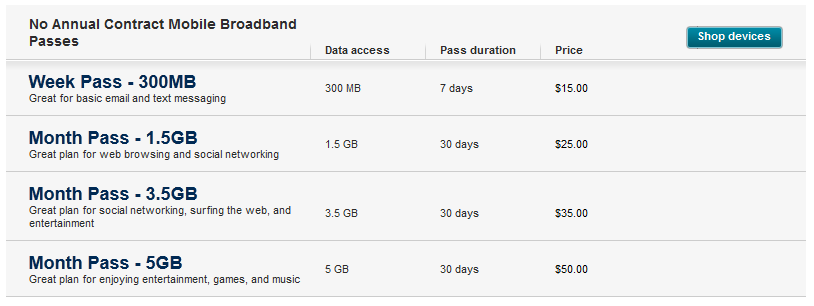 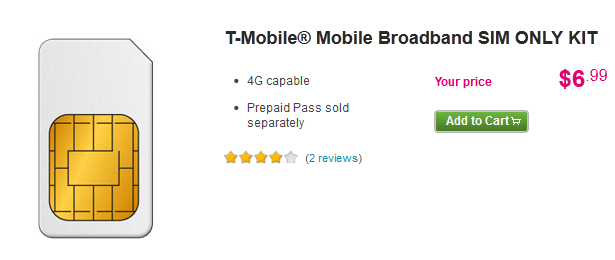 Custom Power Pwn - Links
http://www.energizerpowerpacks.com/us/products/xp8000a/index.html
http://pcengines.ch/
http://store.netgate.com/
http://www.apc.com/resource/include/techspec_index.cfm?base_sku=BE650R
http://www.ebay.com/sch/i.html?_nkw=MC8775
http://code.google.com/p/debian-for-alix/
http://www.jedge.com/wordpress/2012/08/my-custom-power-pwn/
Inspiration brought to me by …
Pwnie Express
http://pwnieexpress.com/products/power-pwn
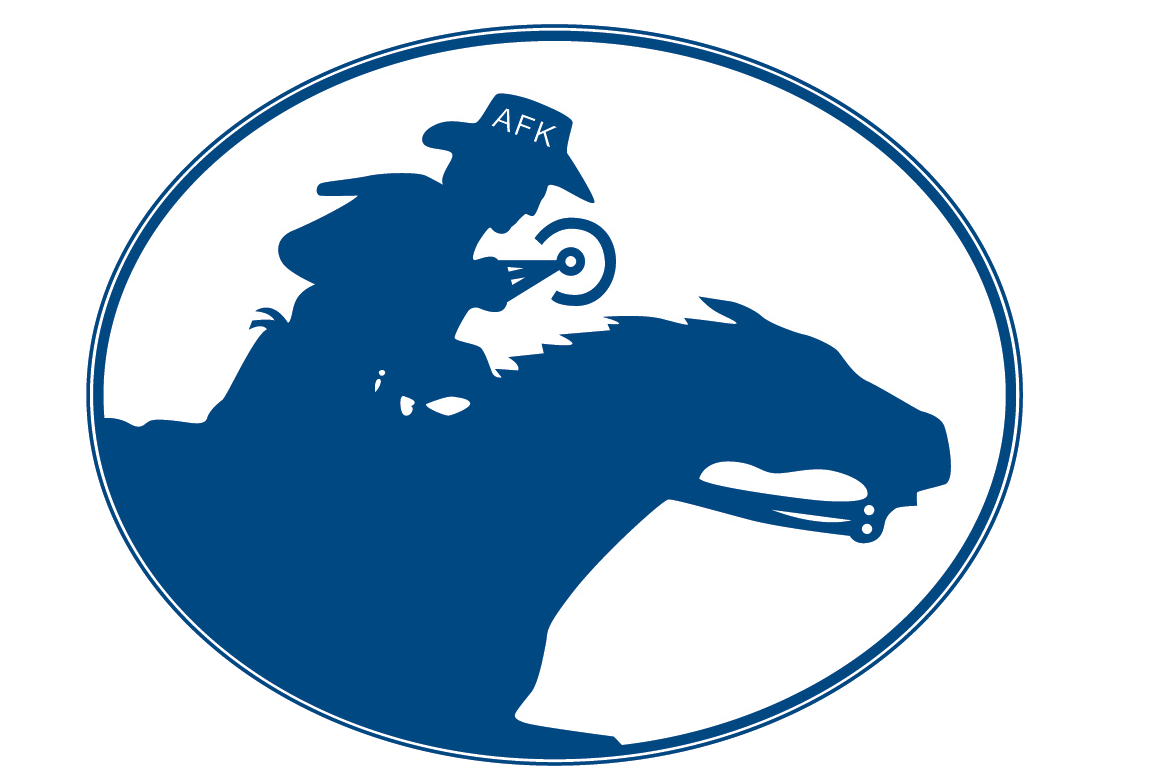